KERTAS KX-X/23
(Dilengkapkan oleh Urus Setia JPICT)
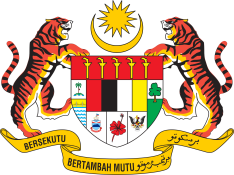 Projek
[TAJUK PERMOHONAN][KOD PROJEK SPP II] (Bagi Projek yang Menggunakan Peruntukan Pembangunan)
Oleh : [AGENSI][KEMENTERIAN]
TARIKH JPICT | MASA JPICT | TEMPAT JPICT(Dilengkapkan oleh Urus Setia JPICT)
1
PROFIL PROJEK
2
RINGKASAN PROJEK
(nama agensi) bercadang untuk membuat *perolehan/ perkhidmatan sewaan/ perkhidmatan langganan/ pembangunan sistem/ pembangunan semula sistem/ peningkatan sistem/ pembaharuan lesen (nama projek) bagi (tujuan dan liputan projek – rasional teknikal).

Objektif projek adalah : 
(Matlamat projek yang ingin dicapai untuk menyelesaikan masalah sedia ada (business case) 
Asas : Specific, Measureable, Attainable, Realistic & Timebound (SMART Prinsip))

Faedah projek (Deliverables / Output) 

Skop projek ini merangkumi :
Perolehan perkakasan
Pembangunan sistem aplikasi (Integrasi)/ Customization
Perolehan Perisian (Pembaharuan Lesen)
Perolehan Peralatan Rangkaian 
Perkhidmatan (Sewaan Peralatan dan Rangkaian/ Migrasi data/ Latihan/ Pengurusan Perubahan/ PMO/ On-site Support)
Lain-lain (Perolehan bukan ICT jika berkaitan)
Perkakasan non-ICT / fizikal / M&E yang menyokong projek ICT
Perkhidmatan non-ICT/ fizikal / M&E yang menyokong projek ICT
*delete yang tidak berkaitan
3
JUSTIFIKASI KEPERLUAN PROJEK
4
KRONOLOGI/EVOLUSI PROJEK
Latar belakang dan keterangan ringkas mengenai kronologi/evolusi berkaitan teknologi/teknikal projek (Kos Projek/ Punca Kuasa/ Perubahan Teknologi/ Pembaharuan Lesen/ Peningkatan Platform/ Peningkatan Sistem/ Perluasan Lokasi dan Penggunaan)

As-Is dan To-Be

Perlu memasukkan maklumat seperti berikut (jika ada):
Platform 
Pangkalan data
Kos dan tempoh kontrak
Pembekal
Bilangan peralatan / perisian
Nama Sistem terlibat
5
MAKLUMAT/FAKTA/STATISTIK SOKONGAN (jika ada)
Maklumat / Fakta / Statistik / Perbandingan yang menyokong fakta di dalam Slaid Justifikasi Keperluan Projek

Architecture Diagram

Format adalah bebas
6
TADBIR URUS PROJEK
Masukkan cadangan carta tadbir urus projek ICT yang akan dilaksanakan berdasarkan Pekeliling Transformasi Pentadbiran Awam Bilangan 3 Tahun 2018: Panduan Pengurusan Projek ICT Sektor Awam (PPrISA)  
https://www.mampu.gov.my/ms/pekeliling/category/181-2018?download=294:ptpa-bil-3-tahun-2018-panduan-pengurusan-projek-ict-sektor-awam-pprisa

selaras dengan skop projek, jadual pelaksanaan dan maklumat peruntukan
7
[NAMA AGENSI] ORGANIZATIONAL LANDSCAPE MAP VIEW
Diagram bisnes berasaskan Business, Data, Application & Technology (BDAT)

Perlu menggambarkan keseluruhan di jabatan

Perlu dikekalkan (fixed)– sekiranya ada projek seterusnya

Simbol yang digunakan boleh rujuk kepada pautan dibawah:
https://www.mampu.gov.my/images/N160_Reference_Cards.pdf

Rujuk : Champion EA di Kementerian/ Agensi
8
APPLICATION / INFORMATION VIEW
Diagram yang menunjukkan perkhidmatan, pengguna/stakeholder, process/modul, maklumat/data dan agensi luar yang berkaitan. 

Hanya gambarkan berkaitan dengan projek ini

Perlu senaraikan modul dan submodul yang akan dibangunkan
9
KETERANGAN RINGKAS FUNGSI SETIAP MODUL (jika ada)
Menjelaskan FUNGSI SETIAP MODUL dalam sistem yang hendak dibangunkan
10
JADUAL PELAKSANAAN
Bermula dari tarikh kelulusan projek  tender  SST  kick-off  pelaksanaan  FAT  Go-live  warranty

Masukkan jadual pelaksanaan berdasarkan fasa pelaksanaan projek yang meliputi skop kerja terlibat

Hendaklah letakkan milestone dan jangkaan siap

Bagi pembangunan sistem, sila rujuk Buku Panduan Kejuruteraan Sistem Aplikasi Sektor Awam KRISA https://www.mampu.gov.my/ms/penerbitan-mampu/send/2-buku/1155-buku-panduan-kejuruteraan-sistem-aplikasi-sektor-awam-krisa
11
Pastikan format Ringkasan Peruntukan tidak diubah
Sekiranya TIADA NILAI dalam komponen di atas, hendaklah diletakkan nilai “0”
TDA : Fi Bagi Technology Depository Agency (TDA) Bagi Program Kolaborasi Industri (ICP)
RINGKASAN PERUNTUKAN
12
MAKLUMAT PERUNTUKAN: (A) PERKAKASAN ICT
Perincian Peruntukan:
NOTA
Masukkan maklumat spesifikasi utama perkakasan
Sekiranya perolehan perkakasan bersekali (bundle) dengan perisian dan lesen, dianggap sebagai perolehan perkakasan
Nyatakan penempatan lokasi serta justifikasi/kegunaan
13
MAKLUMAT PERUNTUKAN: (B) PEMBANGUNAN SISTEM APLIKASI
Ringkasan Peruntukan Pembangunan Sistem Aplikasi Untuk Semua Modul:
NOTA
Jumlah keseluruhan kos pembangunan sistem aplikasi hendaklah berada dalam julat kos Function Point Analysis (FPA)
Jumlah kos pembangunan sistem aplikasi perlu dibahagikan kepada peratusan best effort (+- %)
Agensi perlu menyediakan slaid pecahan mengikut modul
Sekiranya tidak melibatkan Integration, 5% tersebut boleh dimanfaatkan oleh mana-mana fasa.
PERATUSAN KOS PEMBANGUNAN (%) BERDASARKAN BEST EFFORT
Phase	Ratio
Requirement 	20.00
Design 	30.00
Coding	15.00
Integration	5.00
Testing	25.00
Deployment 	5.00
Total	100
14
[Speaker Notes: PERATUSAN KOS PEMBANGUNAN (%) BERDASARKAN BEST EFFORT
Phase	Ratio
Requirement 	20.00
Design 	30.00
Coding	15.00
Integration	5.00
Testing	25.00
Deployment 	5.00
Total	100]
MAKLUMAT PERUNTUKAN
Perincian Peruntukan: MODUL HTP
CONTOH 1
15
MAKLUMAT PERUNTUKAN : (C) PERISIAN
Perincian Peruntukan:
NOTA:
Nyatakan jenis lesen (perpetual / annual subscription / recurring xx %)
Nyatakan tempoh perolehan / pembaharuan lesen
Jika perisian COTS, nyatakan % pengubahsuaian
16
MAKLUMAT PERUNTUKAN : (D) RANGKAIAN
Perincian Peruntukan:
NOTA:
1. Nyatakan kos pemasangan dan kos berulang
17
MAKLUMAT PERUNTUKAN : (E) PERKHIDMATAN
Perincian Peruntukan:
NOTA : 
1. Sekiranya perkhidmatan berdasarkan gaji/upah pekerja, perlu menggunakan format ini
2. Bilangan hari bekerja = 22 hari sebulan
NOTA : 
1. Sekiranya perkhidmatan berdasarkan kepada kerja dan aktiviti, perlu menggunakan format ini
2. Sekiranya harga dalam 1 lot, perlu menyenaraikan aktiviti utama yang dilaksanakan
18
MAKLUMAT PERUNTUKAN : (E) PERKHIDMATAN
Perincian Peruntukan:
NOTA : 
1. Jika latihan melibatkan persijilan atau dikira secara per pax, perlu menggunakan format ini
NOTA : 
1. Jika latihan mengikut sesi seperti taklimat/bengkel, perlu menggunakan format ini
19
MAKLUMAT PERUNTUKAN : (F) LAIN-LAIN
Perincian Peruntukan:
NOTA
1. Format ini hanya untuk perkakasan dan perkhidmatan non-ICT / fizikal / M&E yang menyokong  projek ICT
2. Perkakasan non-ICT / fizikal / M&E yang tidak menyokong projek ICT tidak akan dinilai dalam JPICT
20
Kertas KX-X/23 ini diangkat untuk pertimbangan dan kelulusan semua ahli Jawatankuasa Pemandu ICT KKR (JPICT).

(Dilengkapkan oleh Urus Setia JPICT)
21
TERIMA KASIH
22